Вычисление высоты недоступной точки
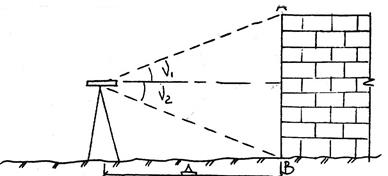 Преподаватель Белоус В.В.
Для групп ГК-21
ЭК-21
МДК 05.01 12192 «Замерщик на на топографо-геодезических и маркшейдерских работах
МДК 03.01 Геодезия с основами картографии и картографического черчения
Аннотация
Презентация на тему «Вычисление высоты недоступной точки» предназначена для использования на уроках по МДК 03.01 «Геодезия с основами картографии и картографического черчения» для специальности 21.02.05 «Земельно-имущественные отношения».
Содержит необходимую теоретическую информацию, формулы и схемы для решения задачи по вычислению высоты недоступной точки, при заданном расстоянии от теодолита до сооружения и известных отсчетах по вертикальному кругу теодолита.
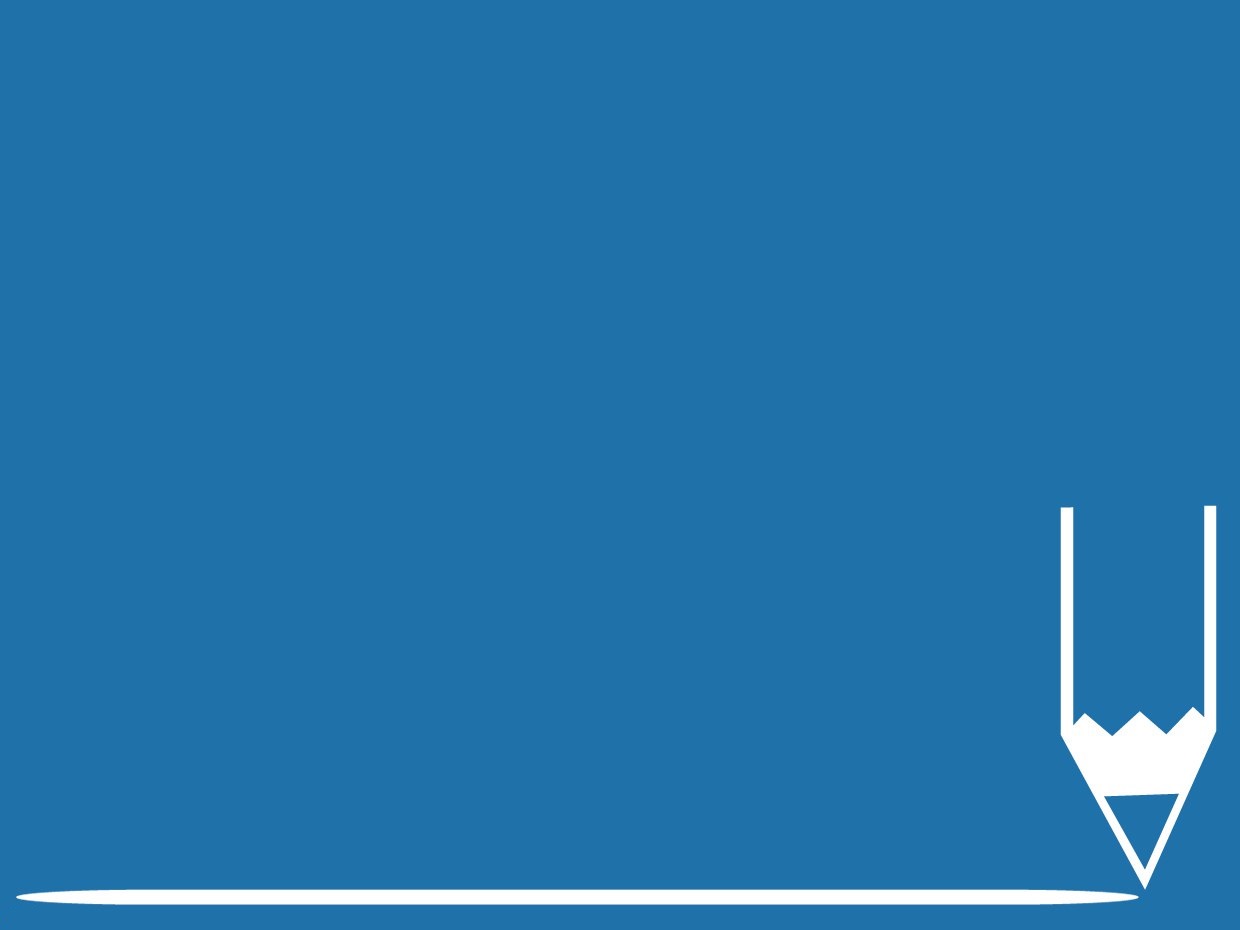 Задача
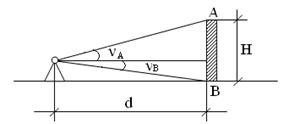 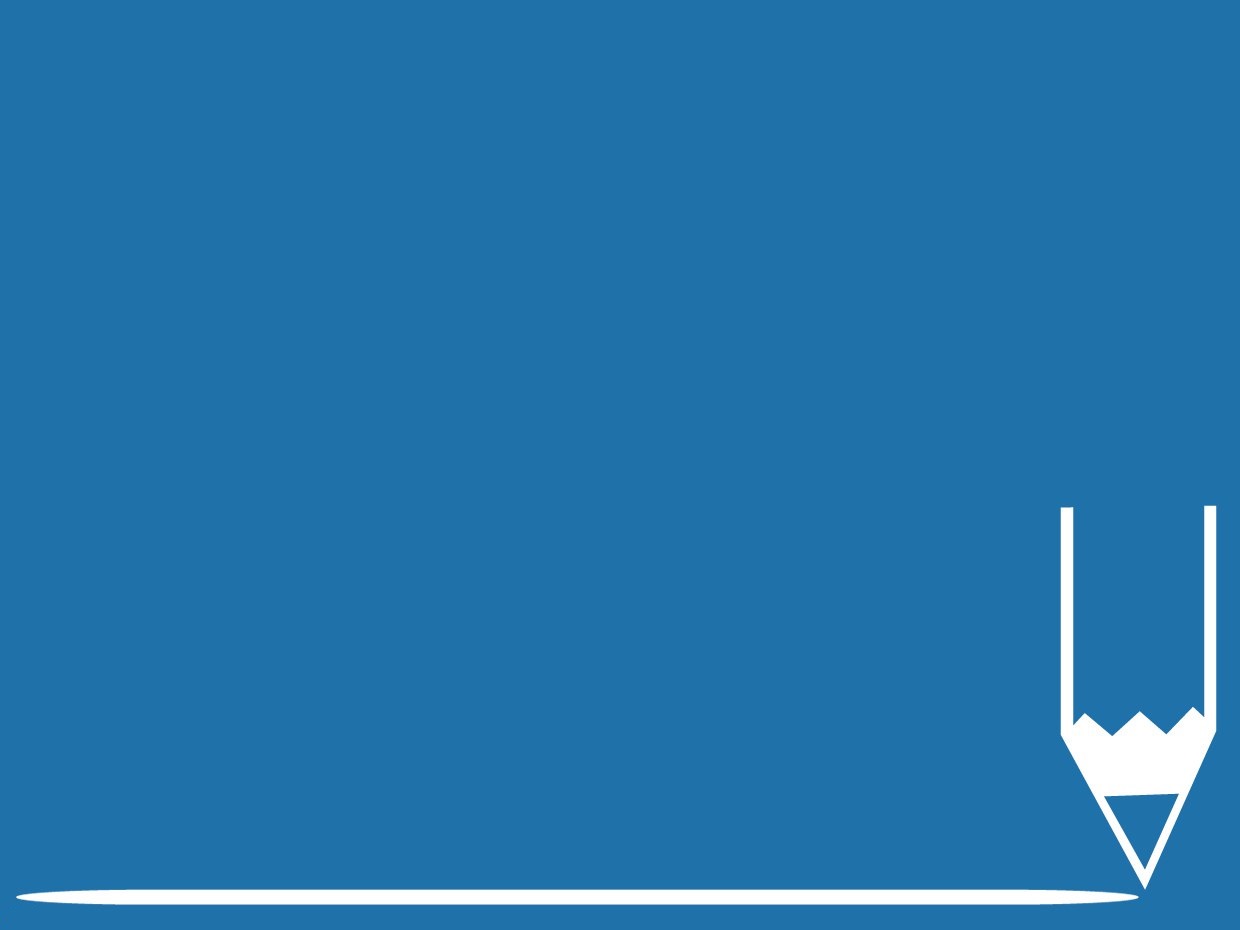 Решение
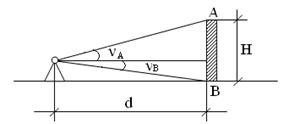 1
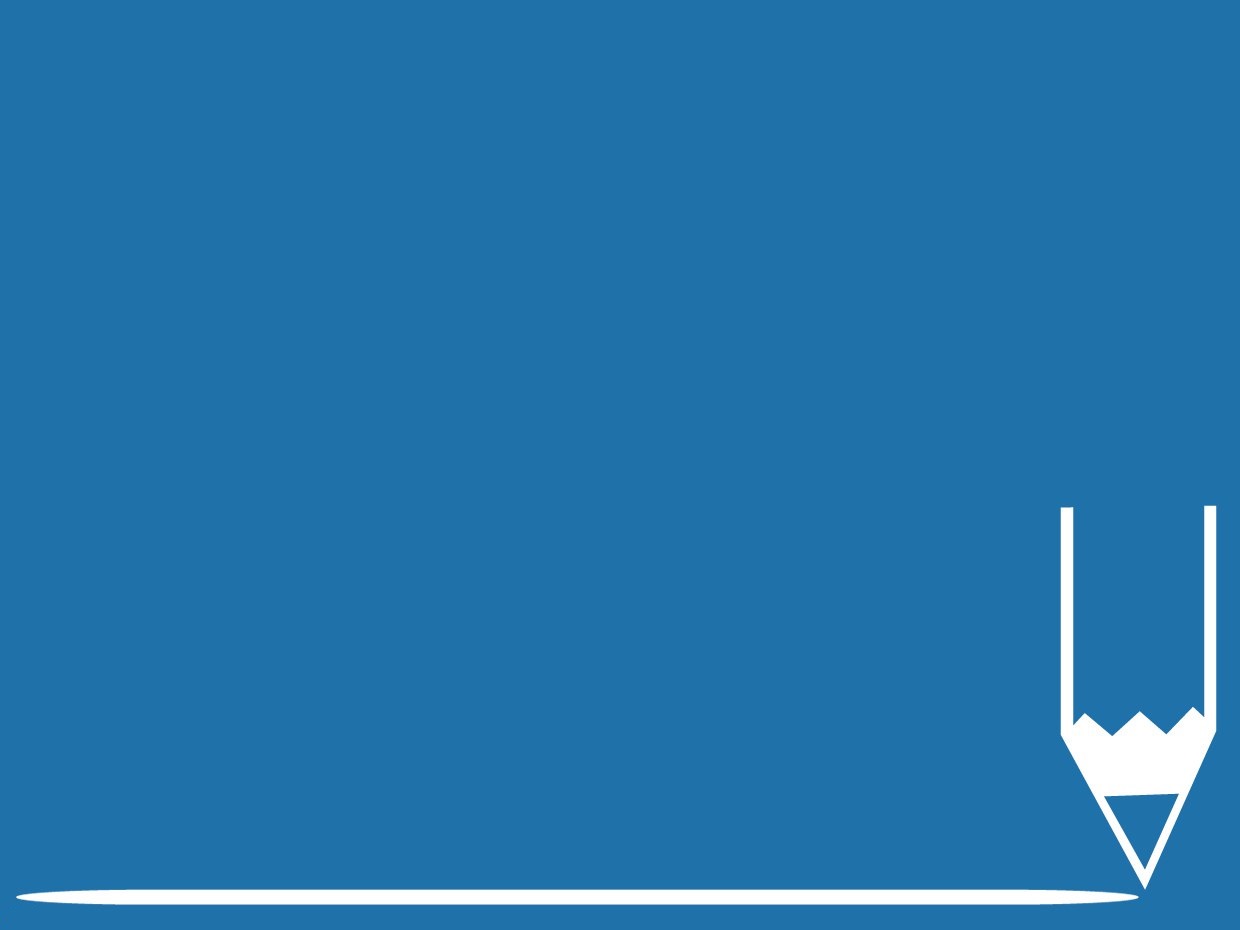 Решение
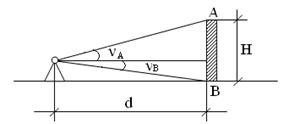 2
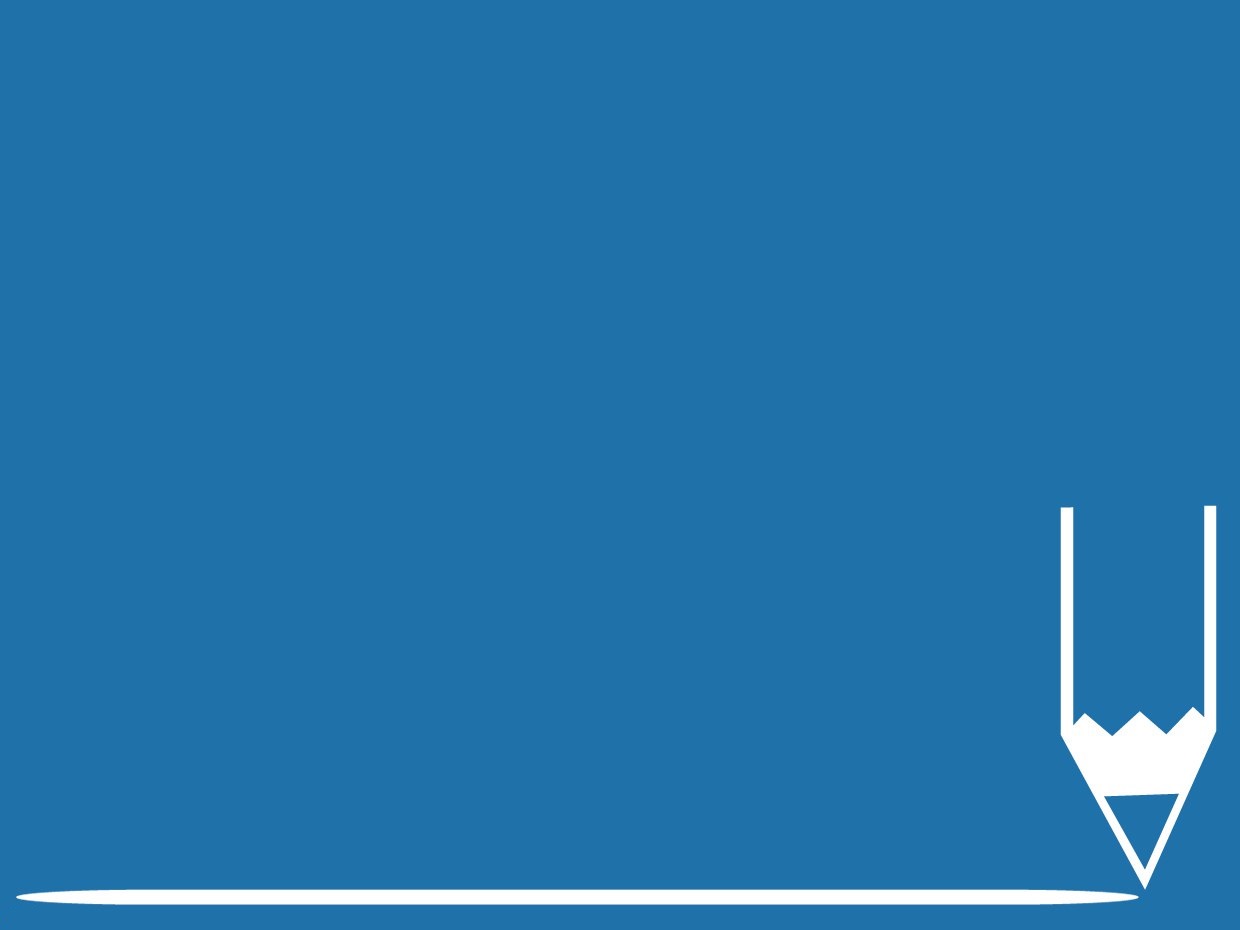 Решение
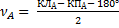 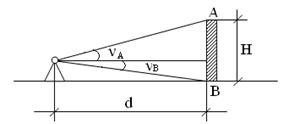 3
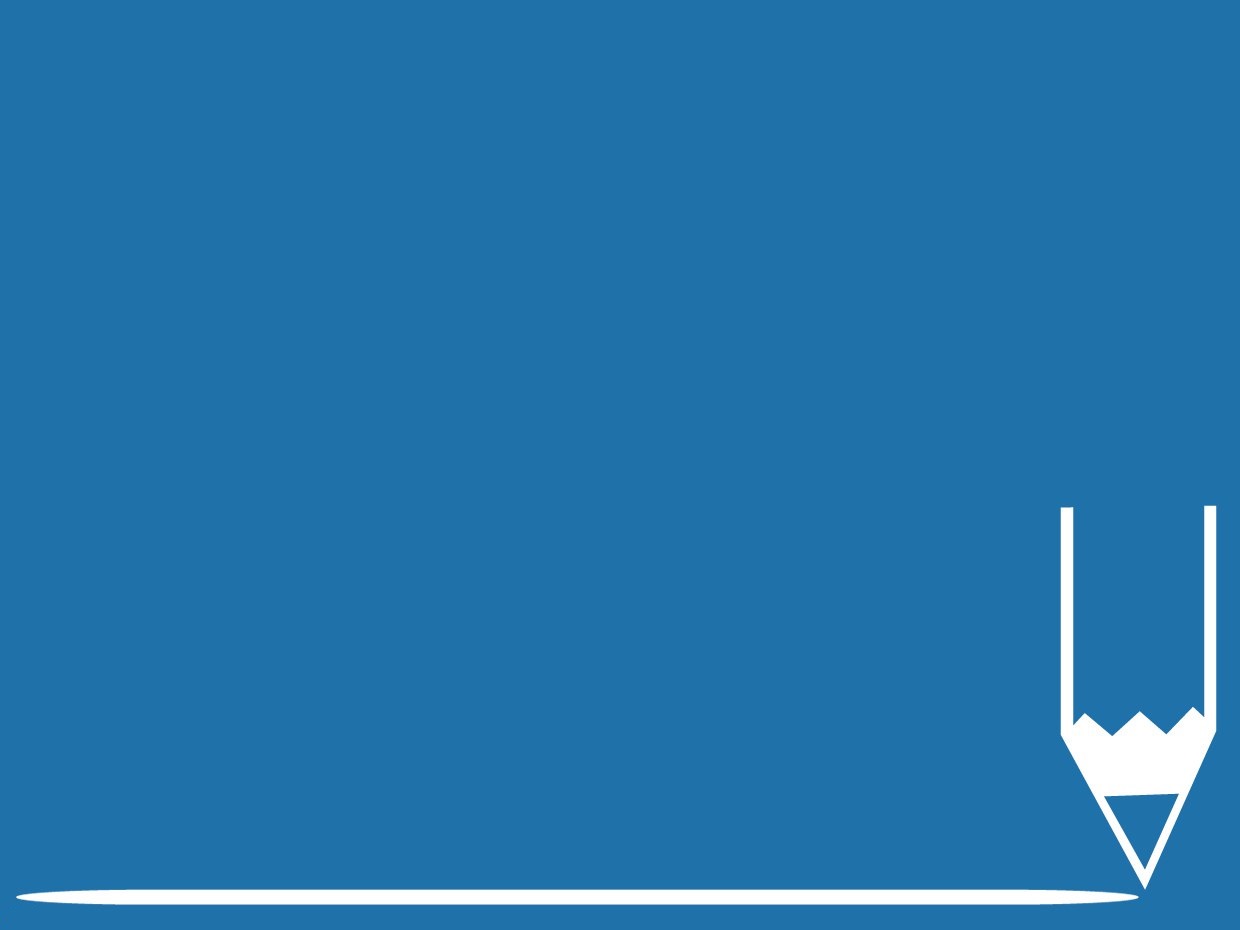 Для точки А
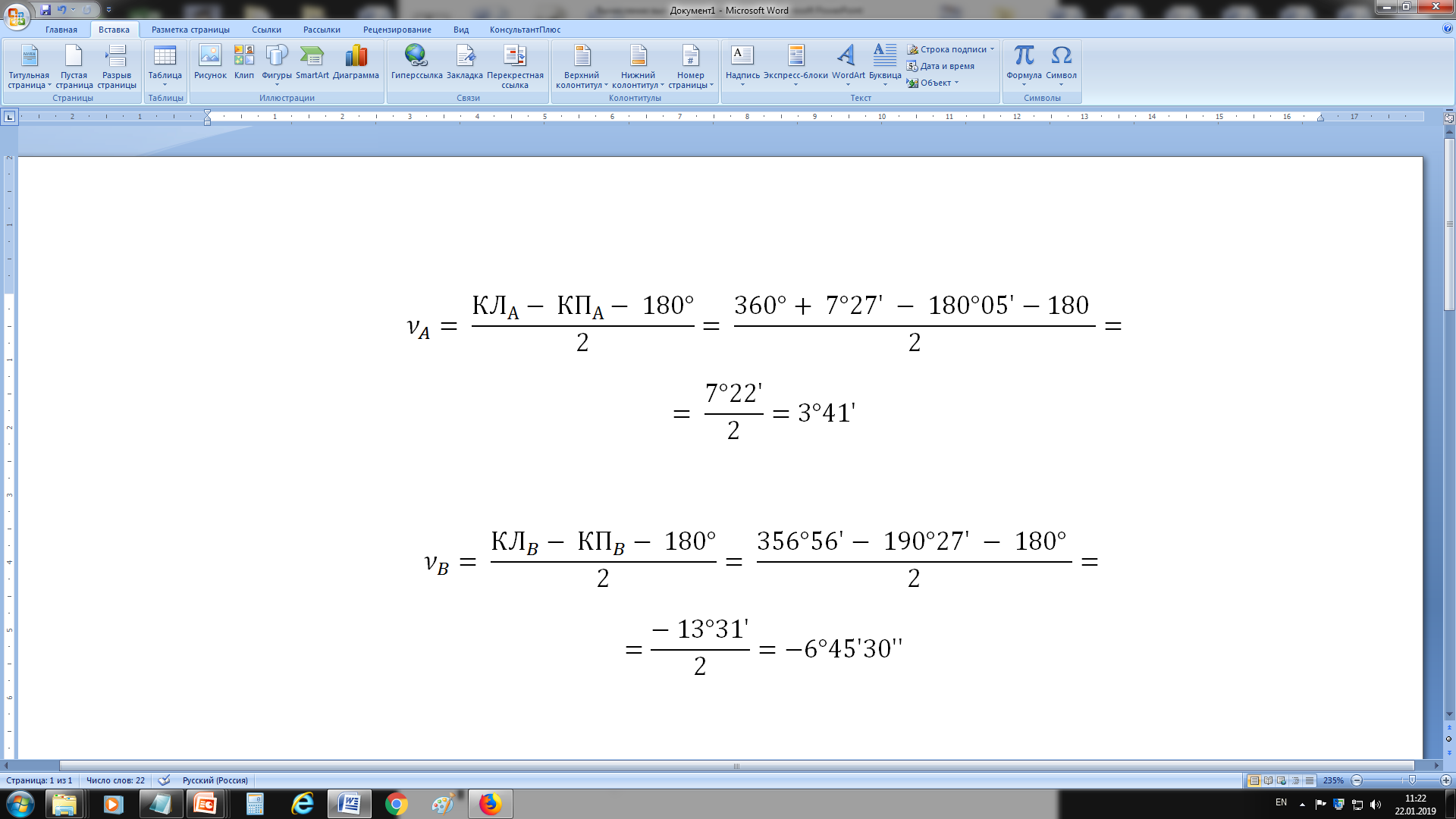 Примечание: при вычислении углов наклона к величинам КП, КЛ меньше 90° необходимо прибавлять 360°
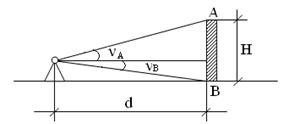 4
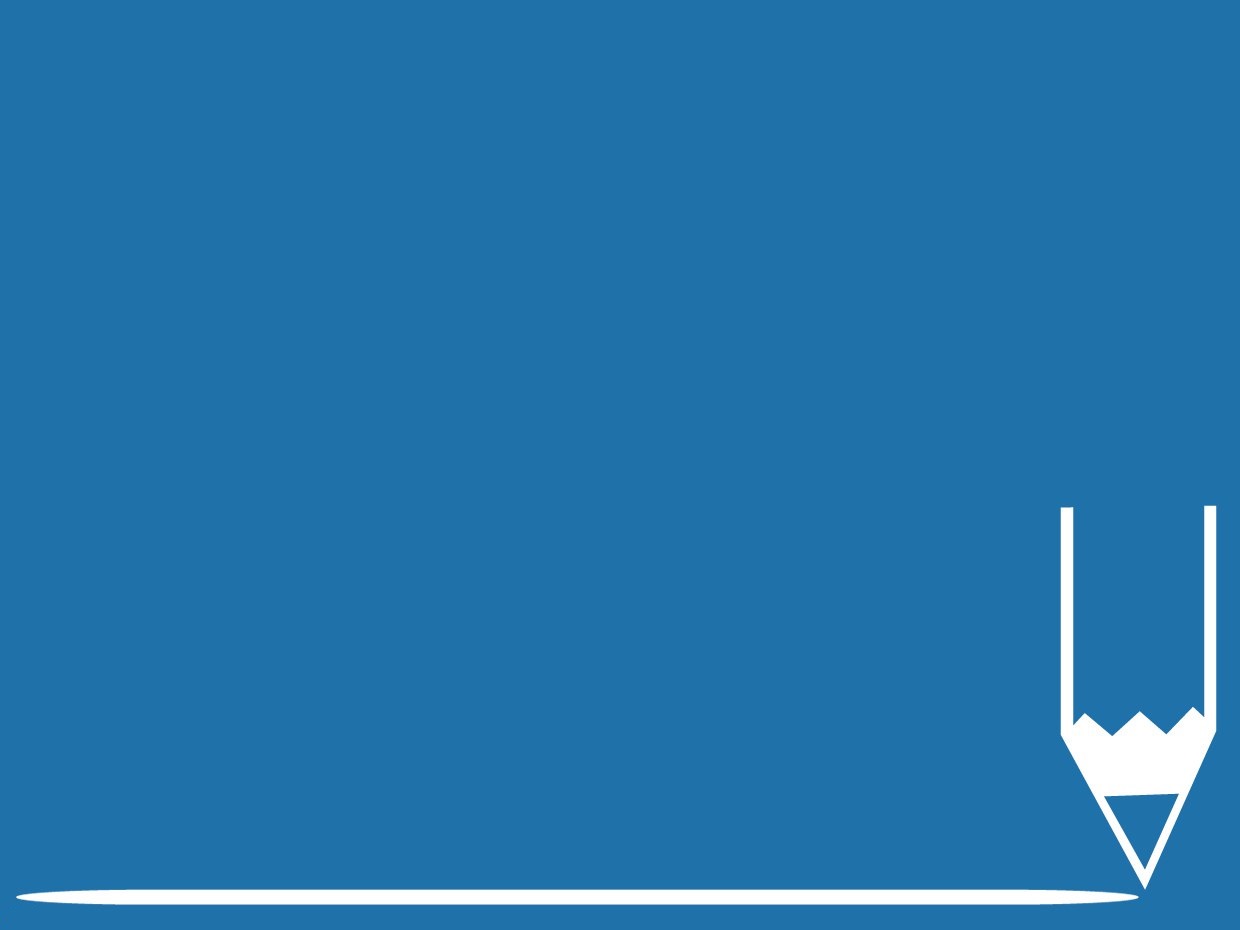 Для точки В
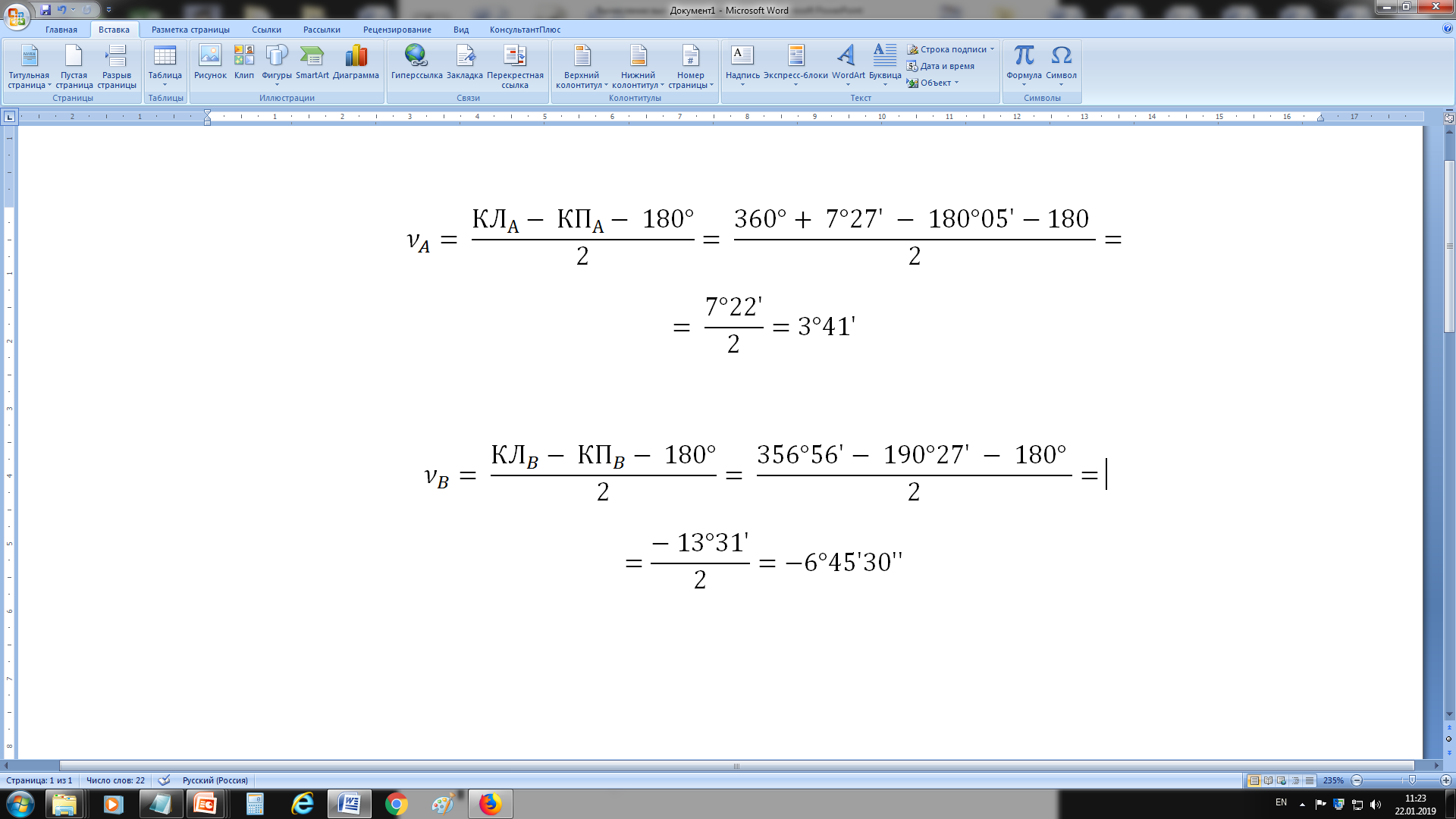 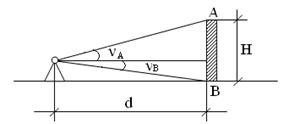 5
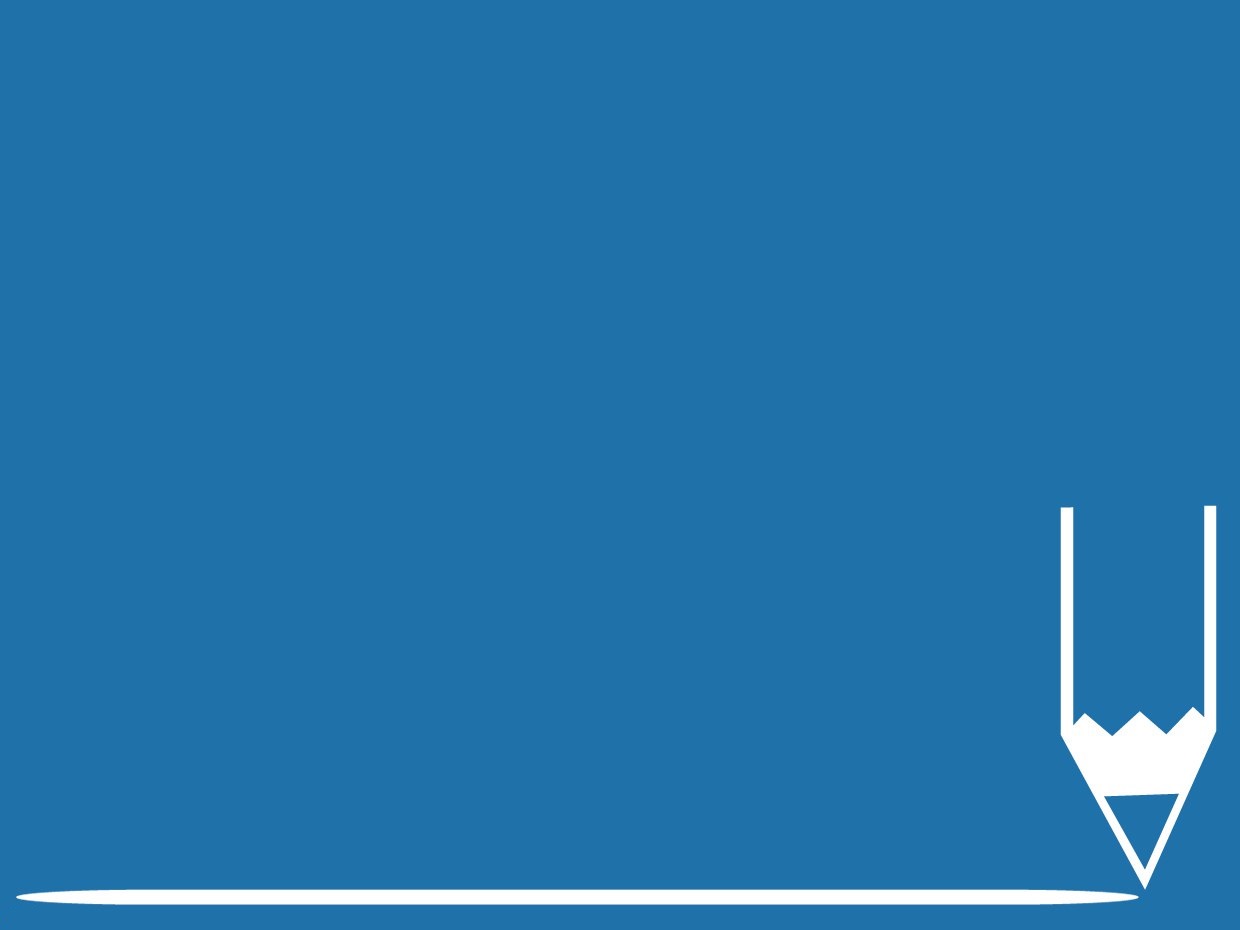 Решение
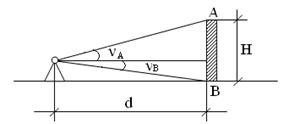 6
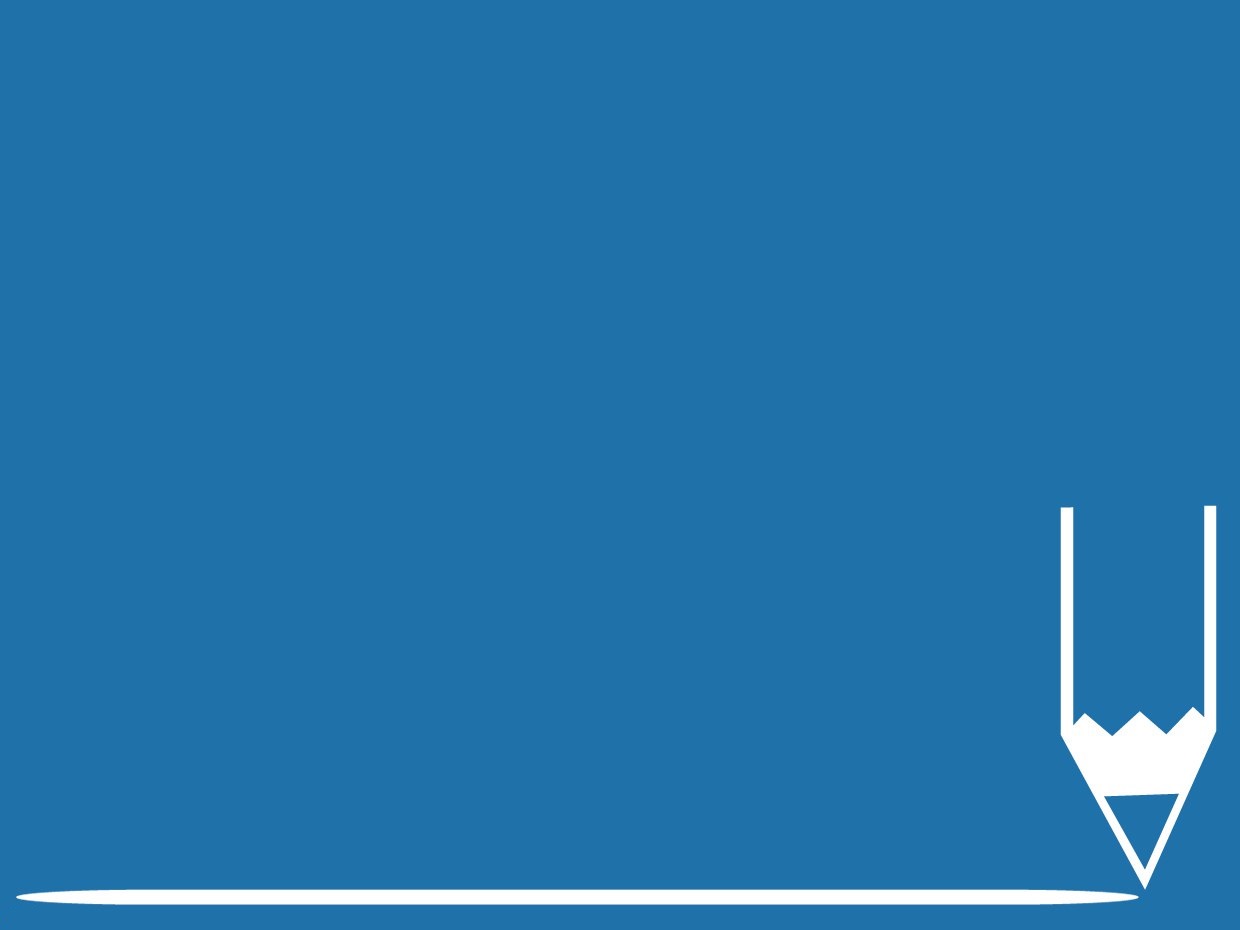 Ответ
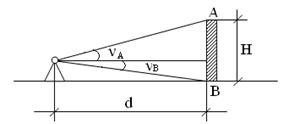 7